Vurderingssirkel
Denne sirkelen danner grunnlaget for hva som skal vurderes i hver enkelt sak
Det er viktig at kjerneoppgavene i helse- og velferd prioriteres
Vi må sørge for kvalitet og kompetanse i kjerneoppgavene
Videre må vi sørge for at det blir gitt tjenester på en slik måte at den er kostnadseffektiv og samtidig god nok
Samhandling av tjenester må i større grad prioriteres slik at vi kan tilby nok kompetanse i kjerneoppgavene, drifte kostnadseffektivt og sørge for en god og forsvarlig tjeneste.
Her er vi
Det er til enhver tid venteliste på sykehjemsplasser
Legekontoret har vokst seg ut av nåværende lokaler
Vi trenger mer velferdsteknologi inn i tjenestene for å imøtekomme de demografiske utfordringene vi står ovenfor
Vi har behov for mer ambulerende rehabilitering for å trene opp/vedlikeholde funksjonsnivået slik at flere kan bo hjemme lenger
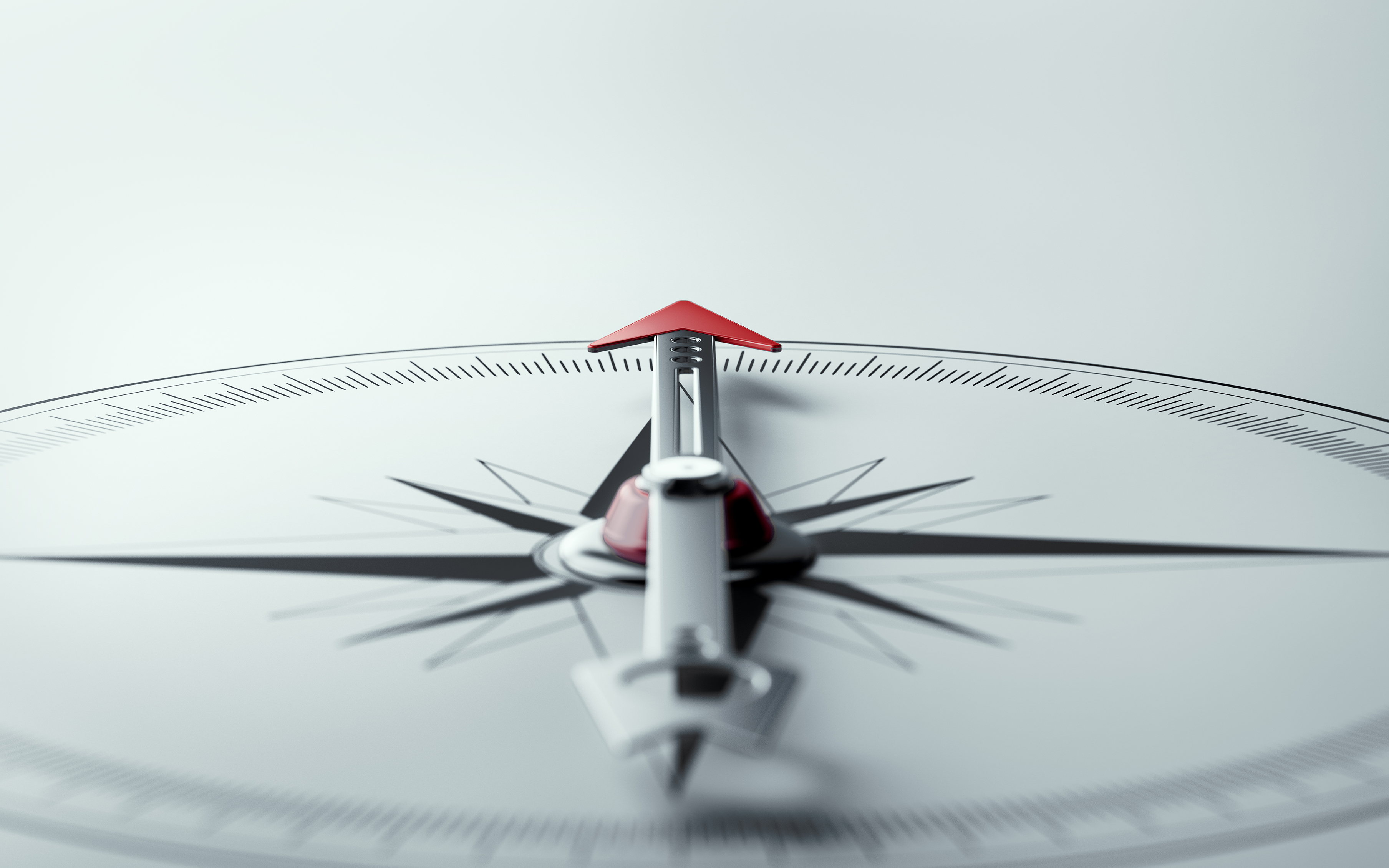 Hvor skal vi?
Vi må ruste tjenestene slik at de er i stand til å ivareta de kritiske funksjonene i helse og omsorgstjenestene
Vi må ha et legekontor som er hensiktsmessig utformet for de oppgaver de skal utføre, samt sørge for rekruttering.
Vi må være innovative og ta i bruk velferdsteknologi for å frigjøre ressurser som kan brukes der de trengs mest, digital hjemme oppfølging bør tas i bruk.
Vi må ha et godt rustet operativt ambulerende rehabiliterende team
Vi må styrke hjemmetjenesten for å kunne ivareta flere i hjemmet
Hvordan skal vi komme hit?
Vi er i behov av flere institusjonsplasser: vi må derfor konsept utrede 2.etg på Åsen.
Vi må konsept utrede legekontoret: Det er opprettet en prosjektgruppe for dette. Det er fra administrasjonen lagt inn et  tiltak på 400 000,- for å jobbe med dette.
Vi trenger mer velferdsteknologiske hjelpemidler. I Administrasjonens forslag til budsjett er det lagt inn 1 million til dette i 2023.
 Det er lagt inn en ut øking i hjemmesykepleien på 2 stillinger.
Det bør satses mer på å styrke den ambulerende rehabiliteringen, og habilitering/rehabilitering generelt i tjenestene
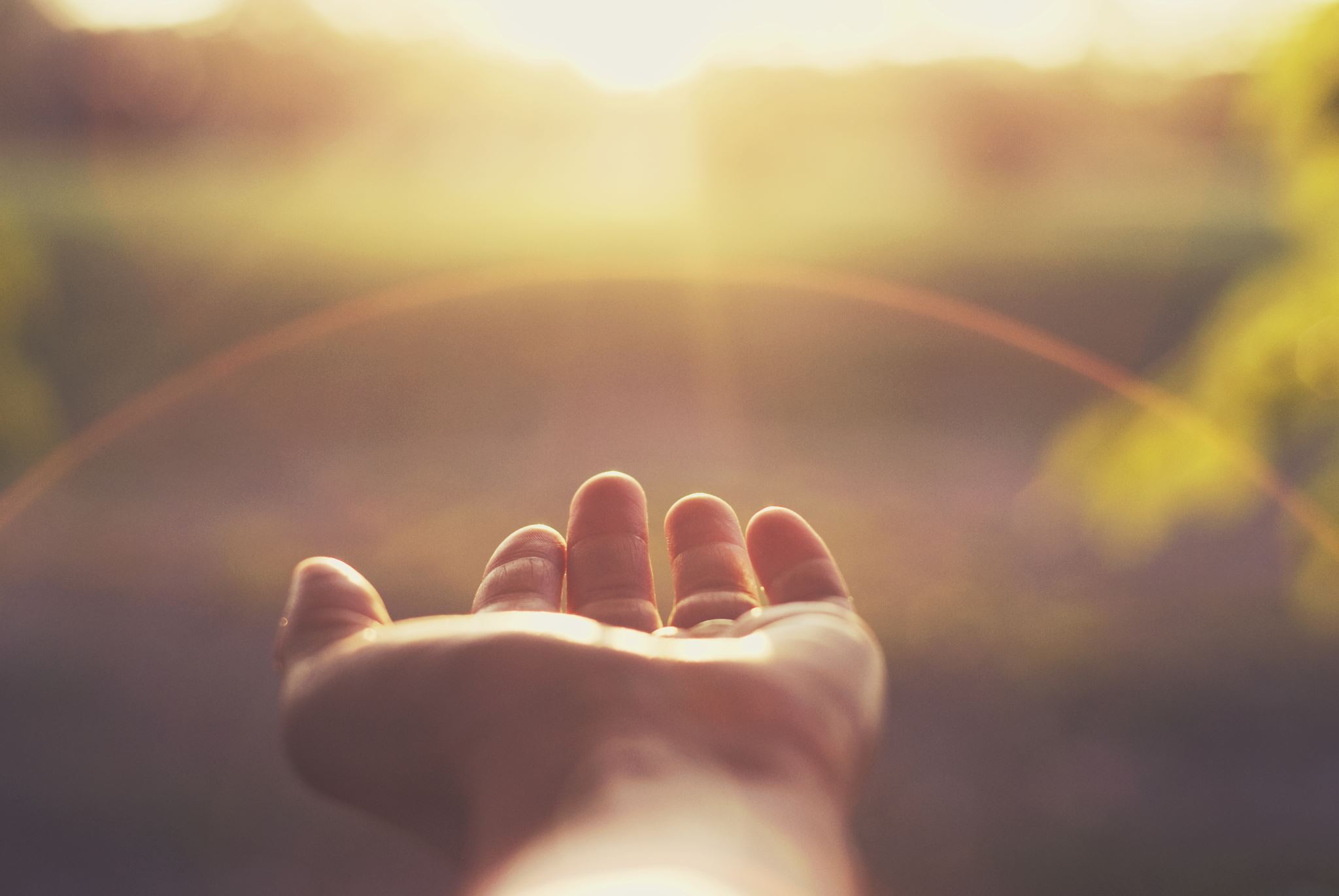 Spørsmål til diskusjon
Hvordan skal vi sørge for å rekruttere og beholde fastleger i kommunen for å ivareta kjerneoppgavene i helsetjenesten?
Hvordan skal vi imøtekomme den demografiske utviklingen med for lite institusjonsplasser?